The Ideal Array
By Team Funky Beams
(+ Chuck)
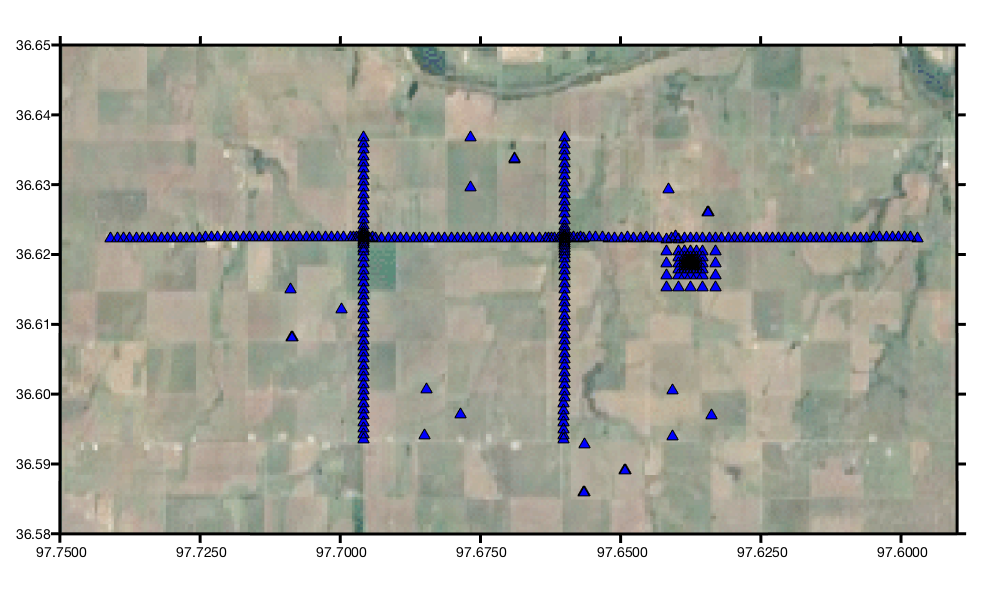 Download and unpack seed file
Create and populate event directories with synchronized time windows of event sacs
Remove instrument response
Rotate ENZ to RTZ
Preprocessing courtesy of Chuck
Select subset of OK array of interest
For the Z and T components
For the gradiometer and the golay array
For each array and frequency
Determine array response
For P and S waves
Gradiometry analysis
Compute Beamforming
Array Geometries and Co-Arrays
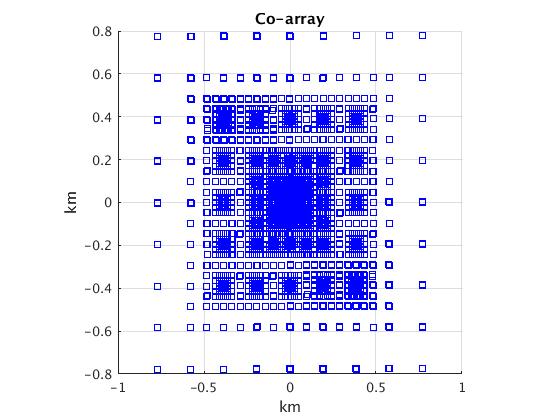 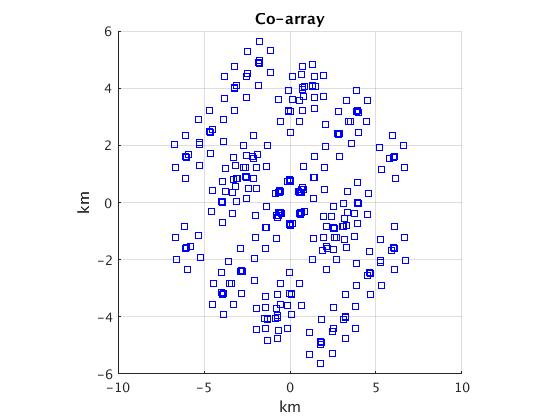 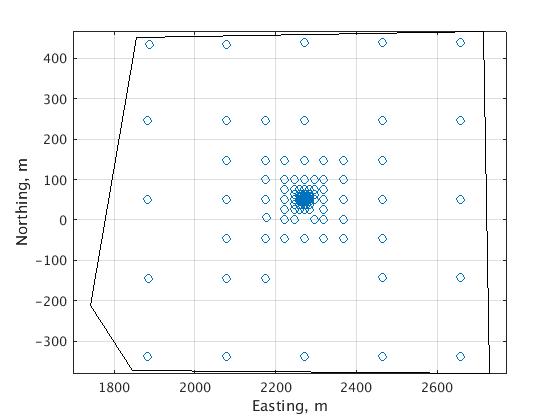 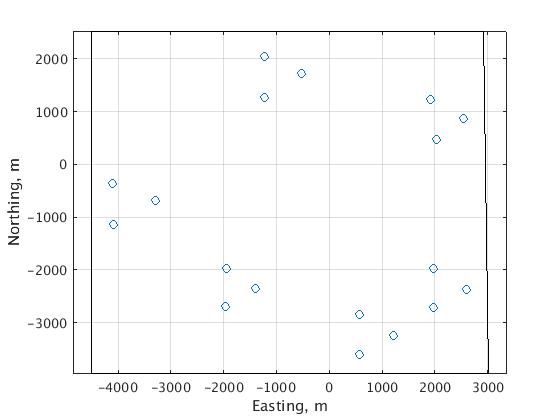 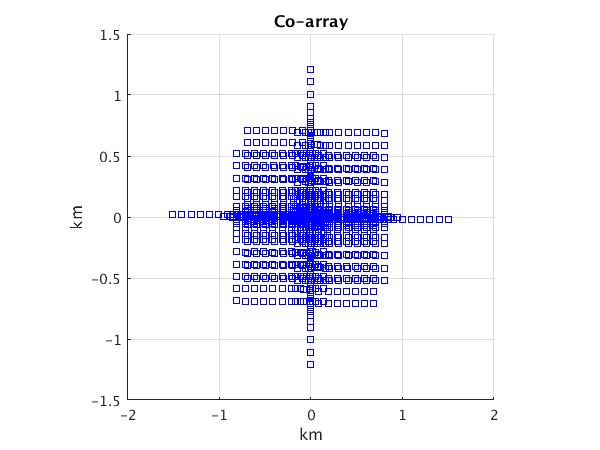 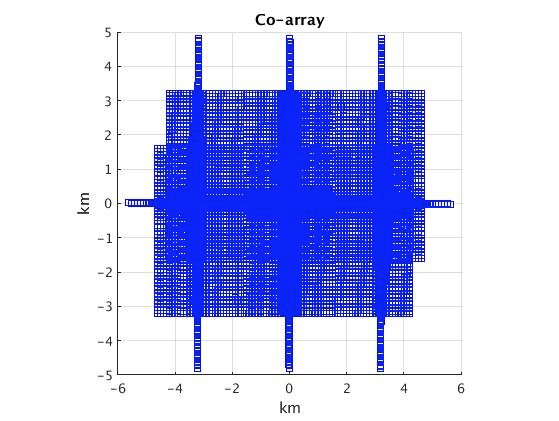 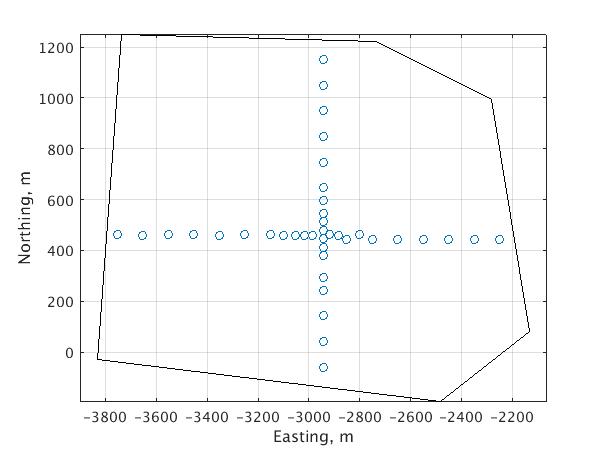 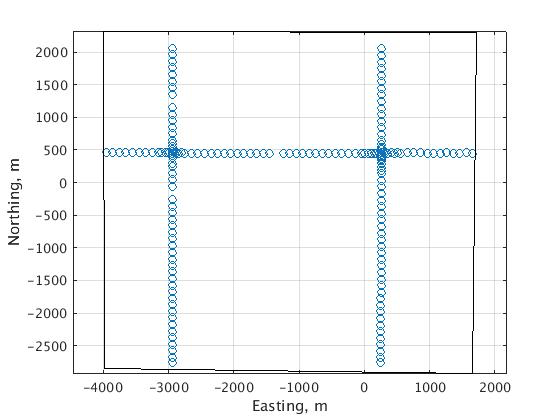 What is Beamforming?
Rost & Thomas, 2002
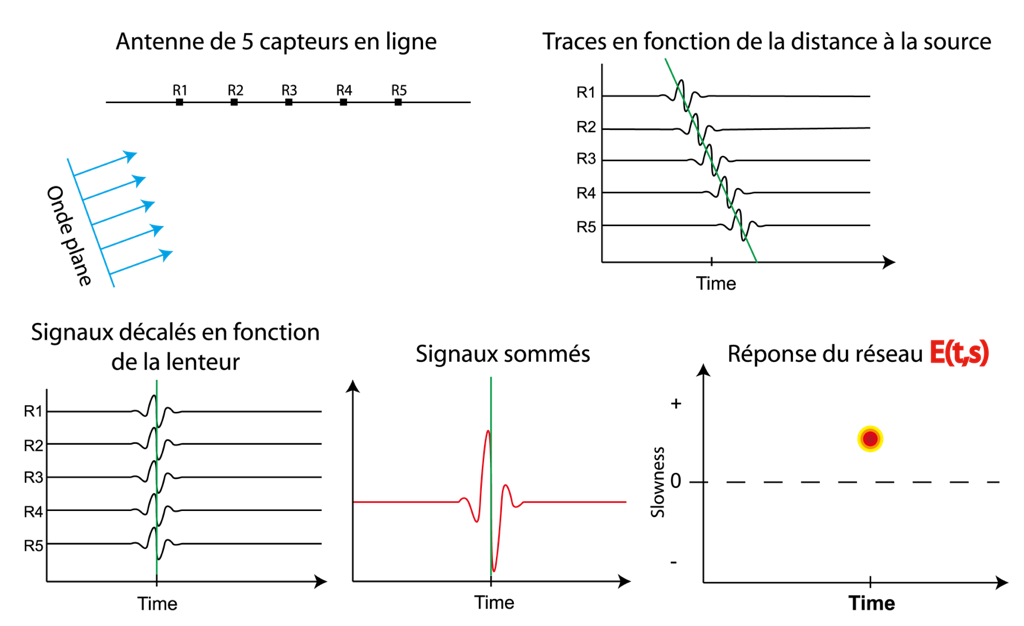 5 stations array
Signals: time arrival (geometry,slowness)
Plane wave
Signals shifted with the phase slowness
Stack
Beamforming
Array Response Comparison (0.5-4 Hz)
Golay
Grad
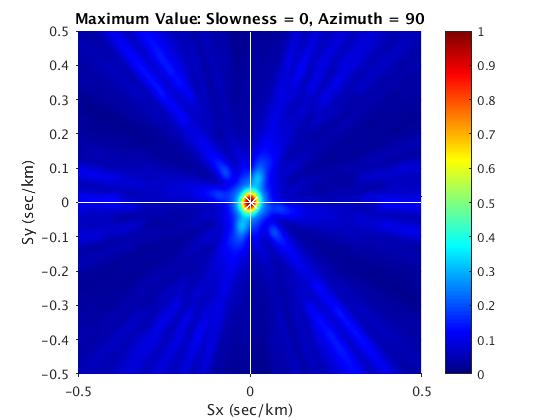 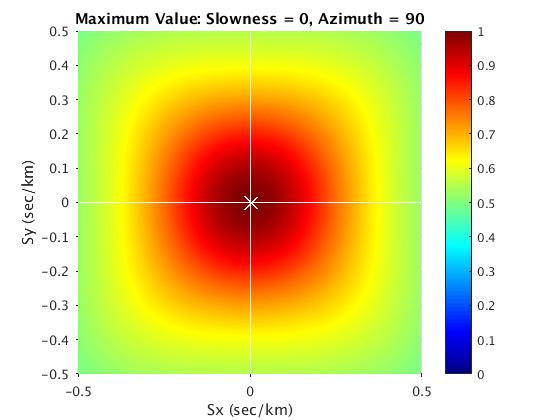 H
Cross
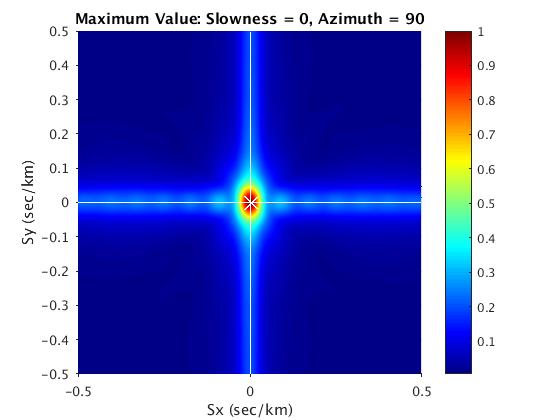 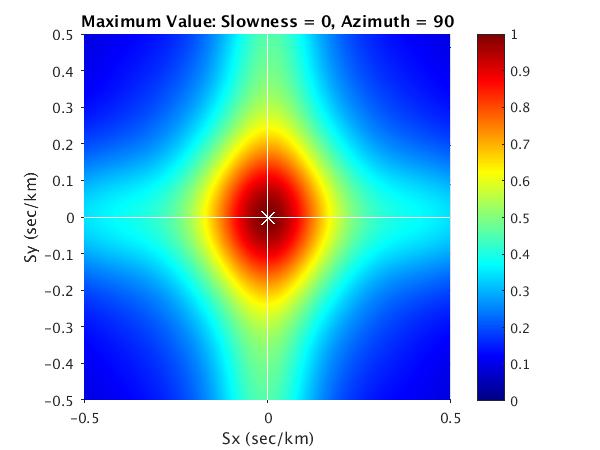 Array Response Comparison (1-12 Hz)
Golay
Grad
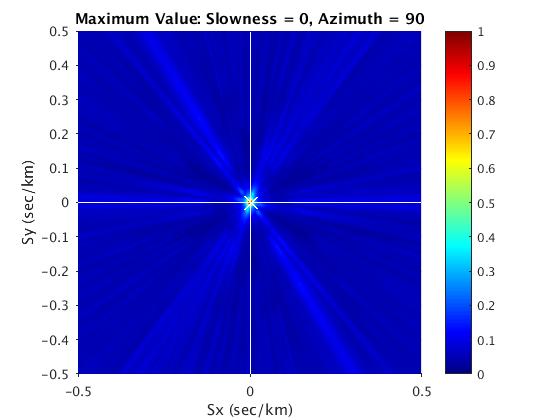 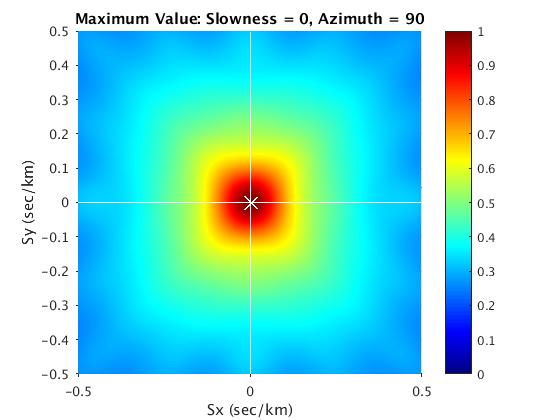 H
Cross
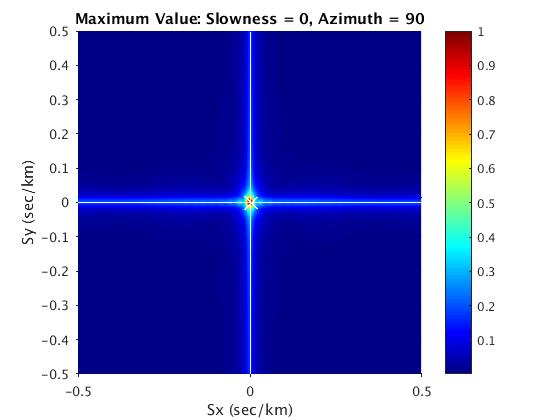 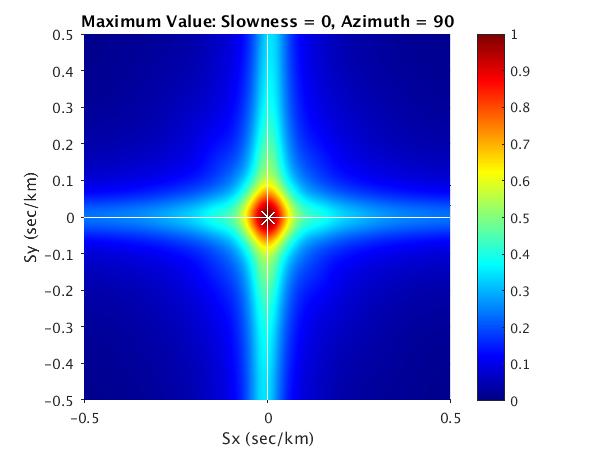 Array Response Comparison (10-20 Hz)
Golay
Grad
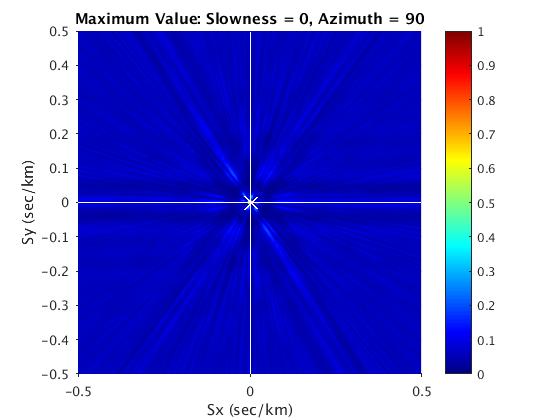 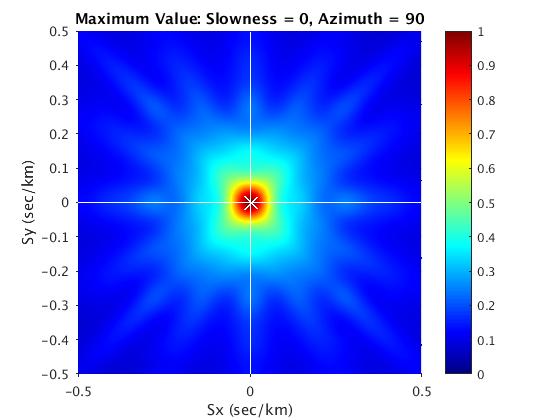 H
Cross
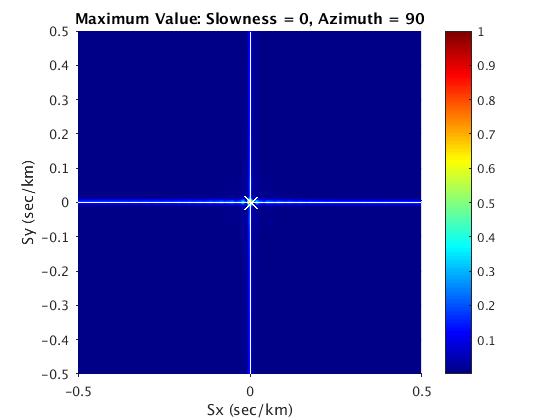 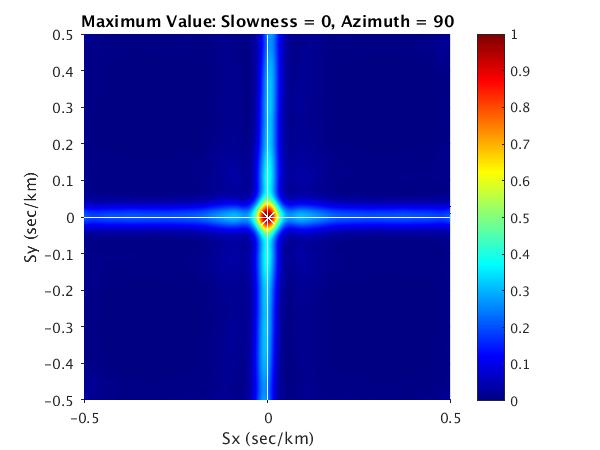 Earthquake within Fairview cluster
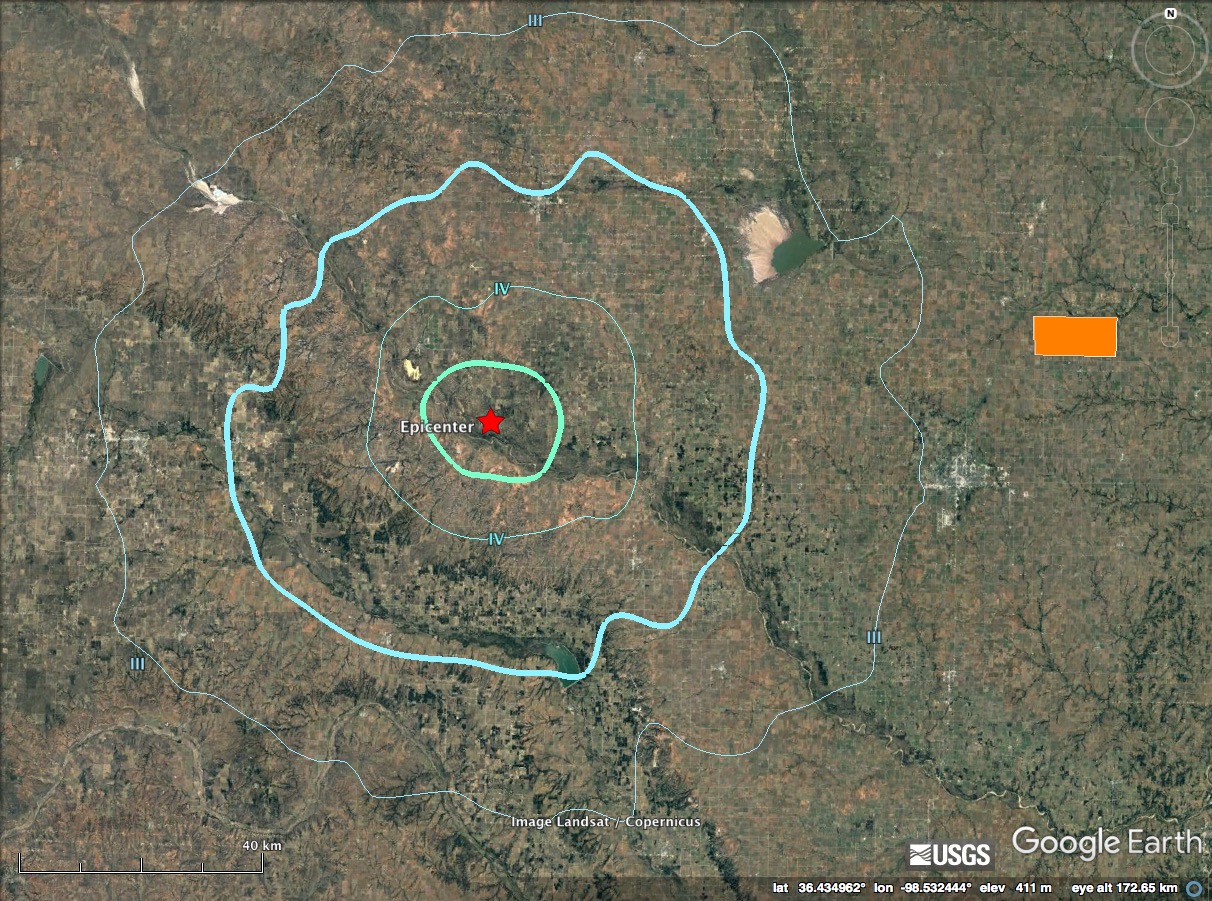 2016-07-08 22:29:38 (UTC)
98 km from OK array
M 4.2
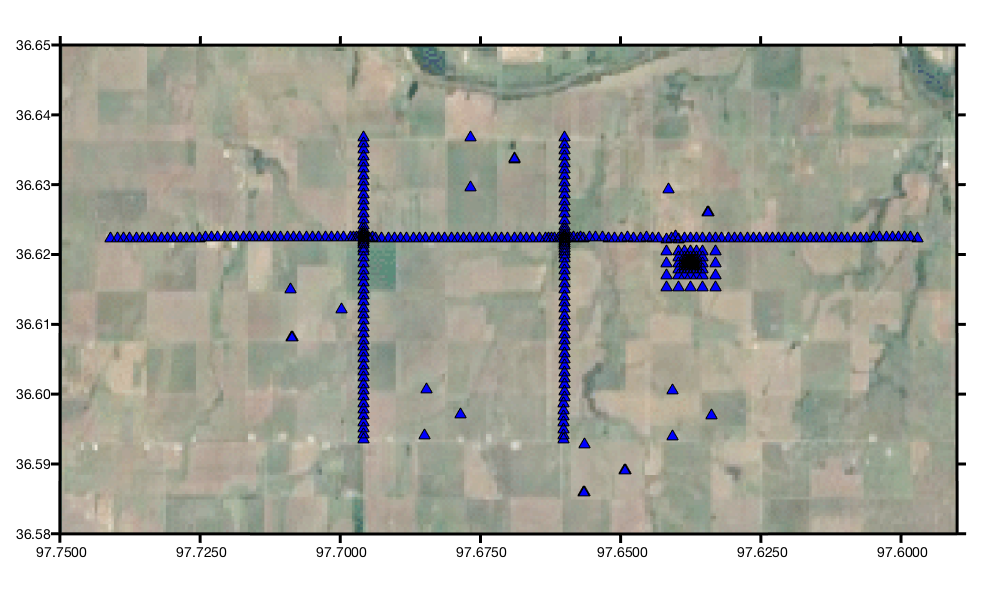 Beamforming - P wave
Golay 0.51-25 Hz
Golay 0.96-4.18 Hz
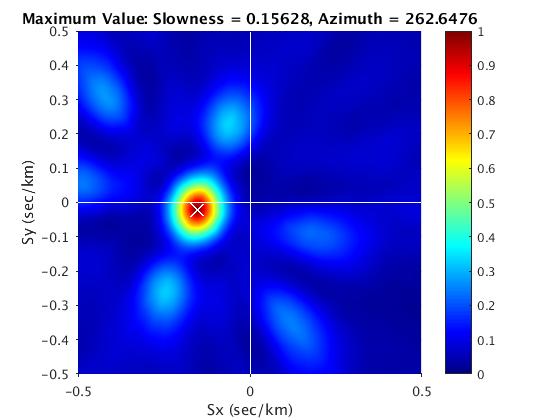 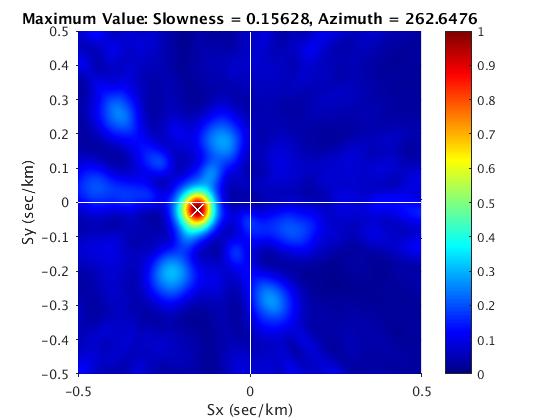 Golay 8.4-25 Hz
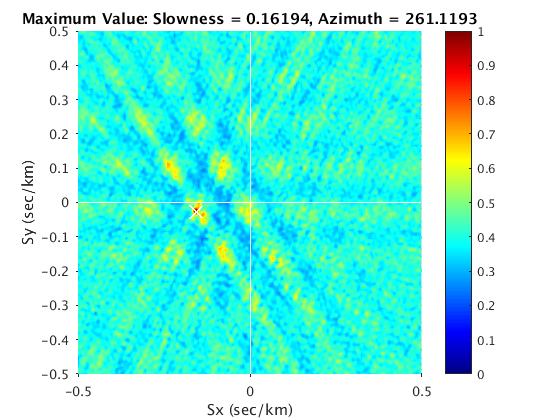 Golay 1-12 Hz
Golay 2-25 Hz
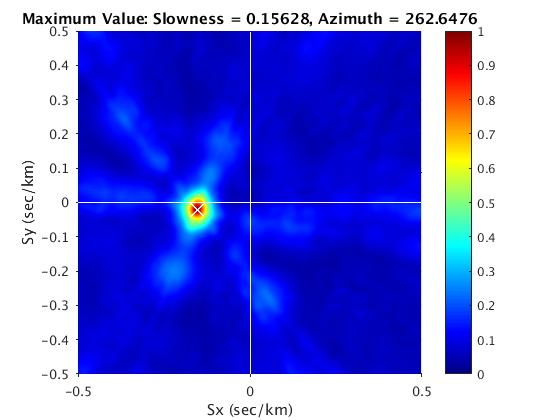 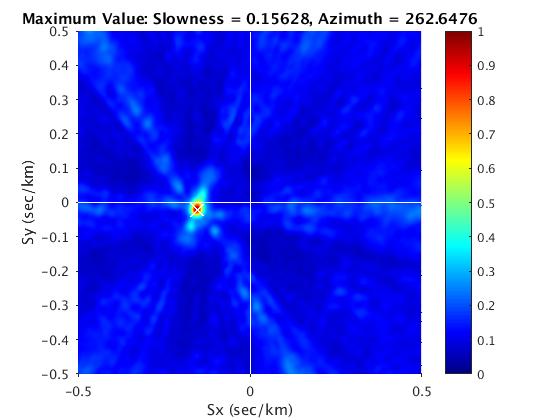 Beamforming - S wave
Golay 0.51-25 Hz
Golay 0.96-4.18 Hz
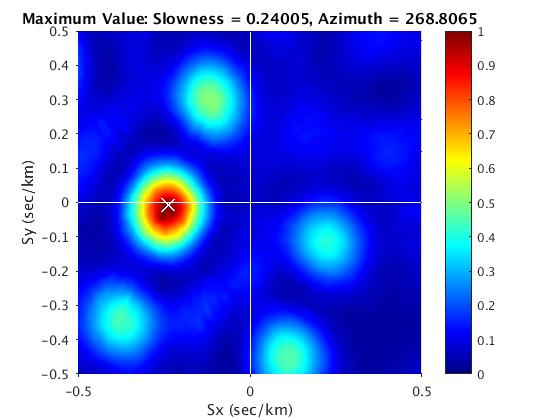 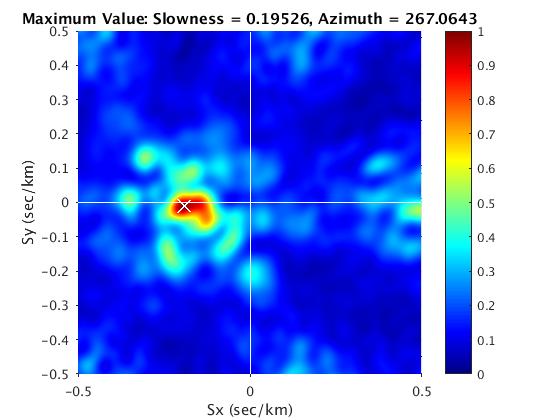 Golay 8.4-25 Hz
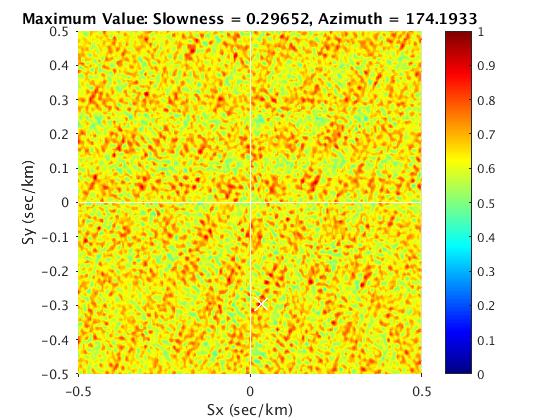 Golay 1-12 Hz
Golay 2-25 Hz
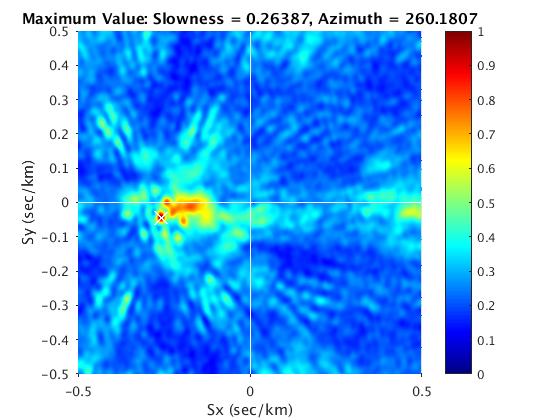 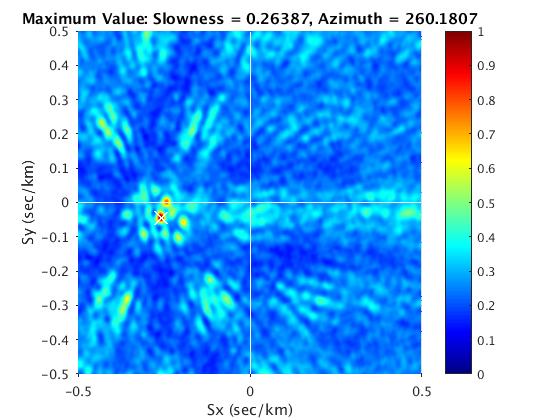 Beamforming Comparison
0.51-33.30 Hz
0.96- 4.18 Hz
1.00-12.00 Hz
2.00-62.00 Hz
8.40-62.50 Hz
P-wave
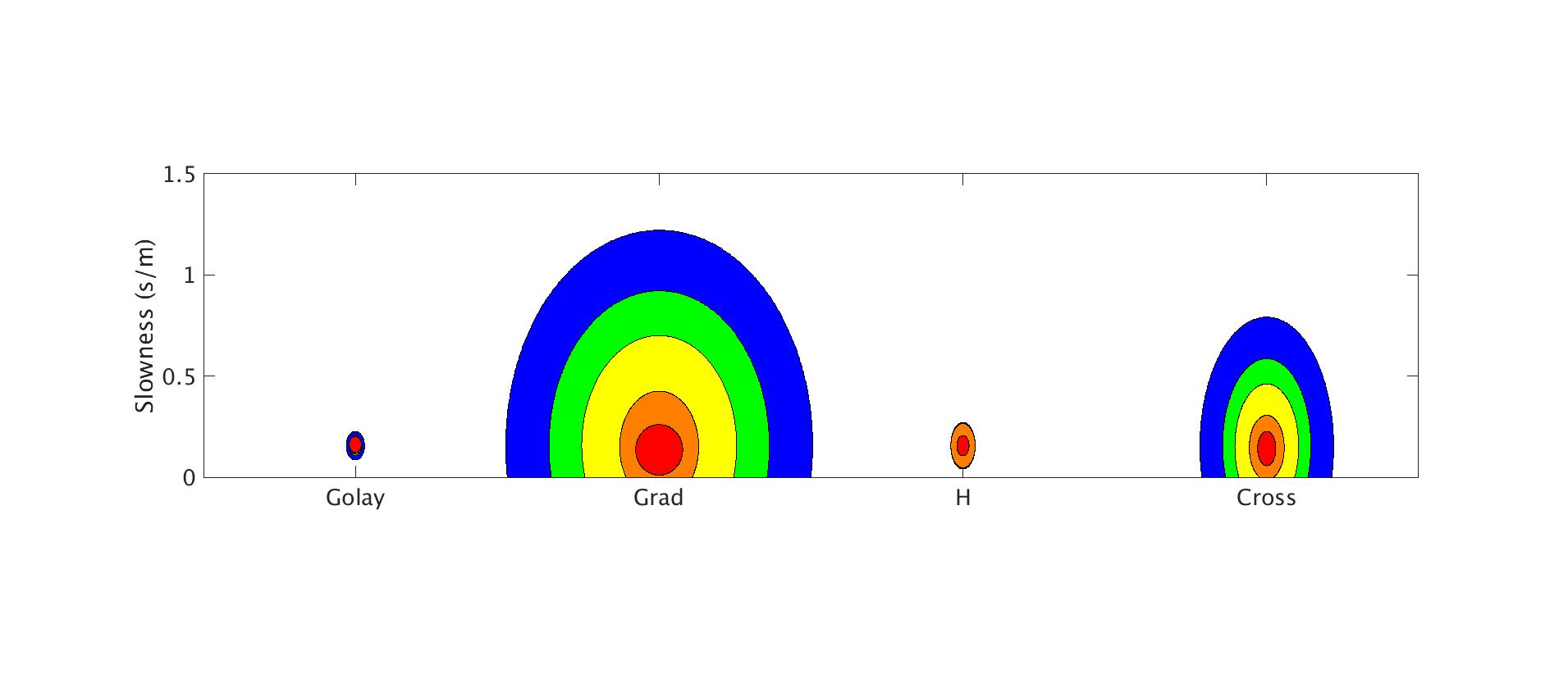 S-wave
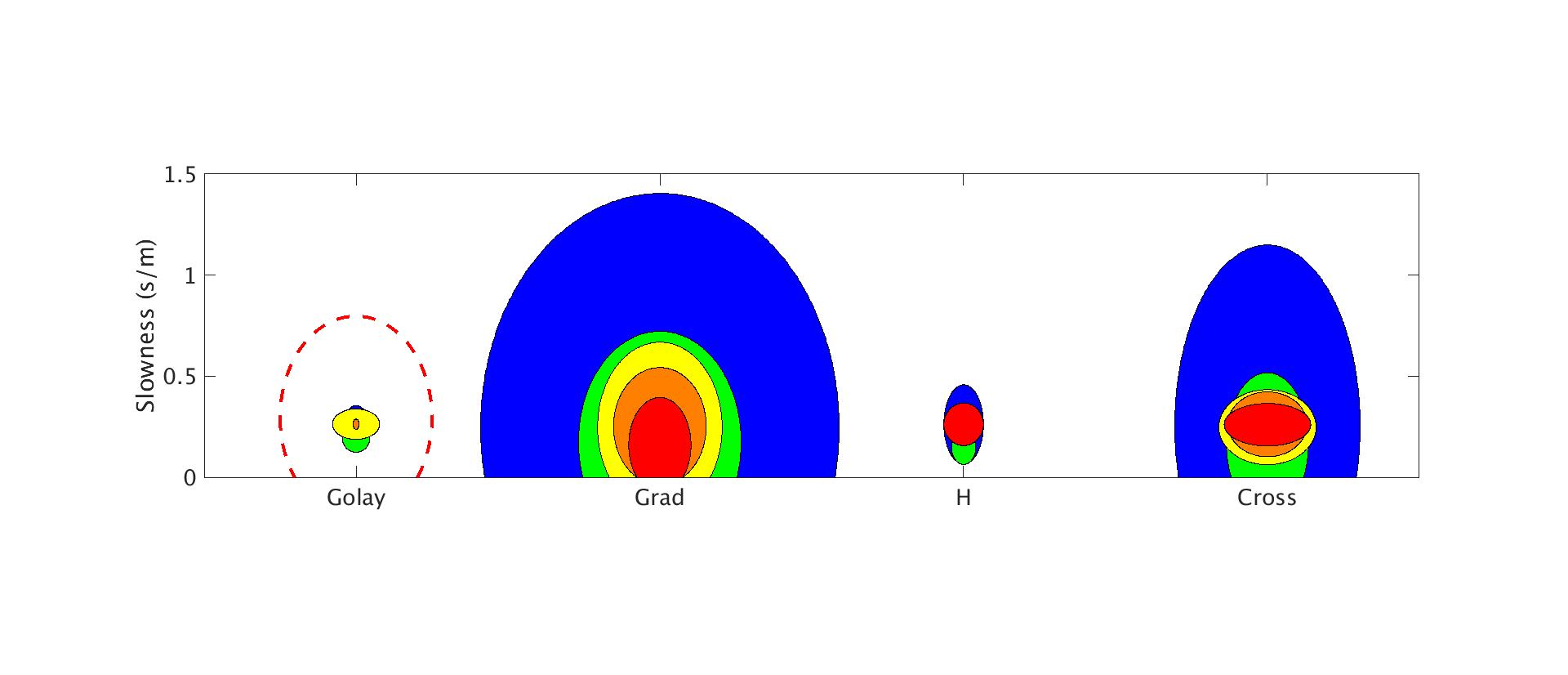 Line array
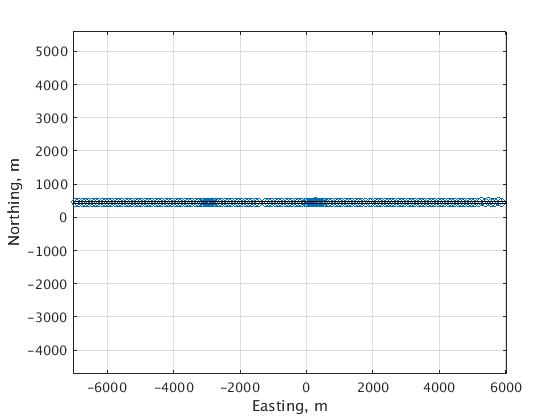 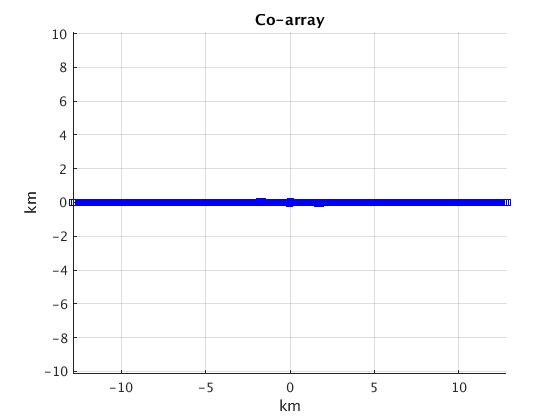 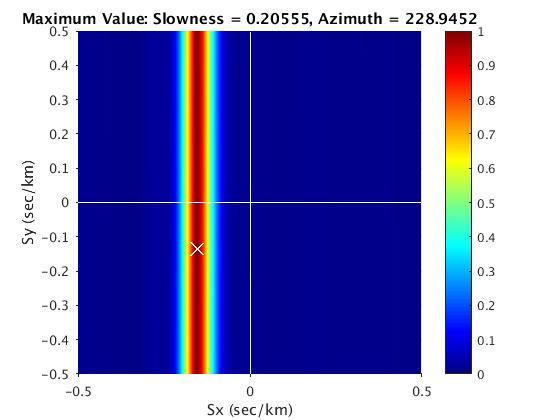 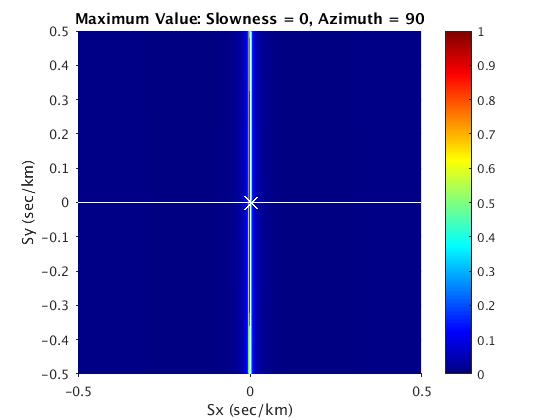 What is Gradiometry?
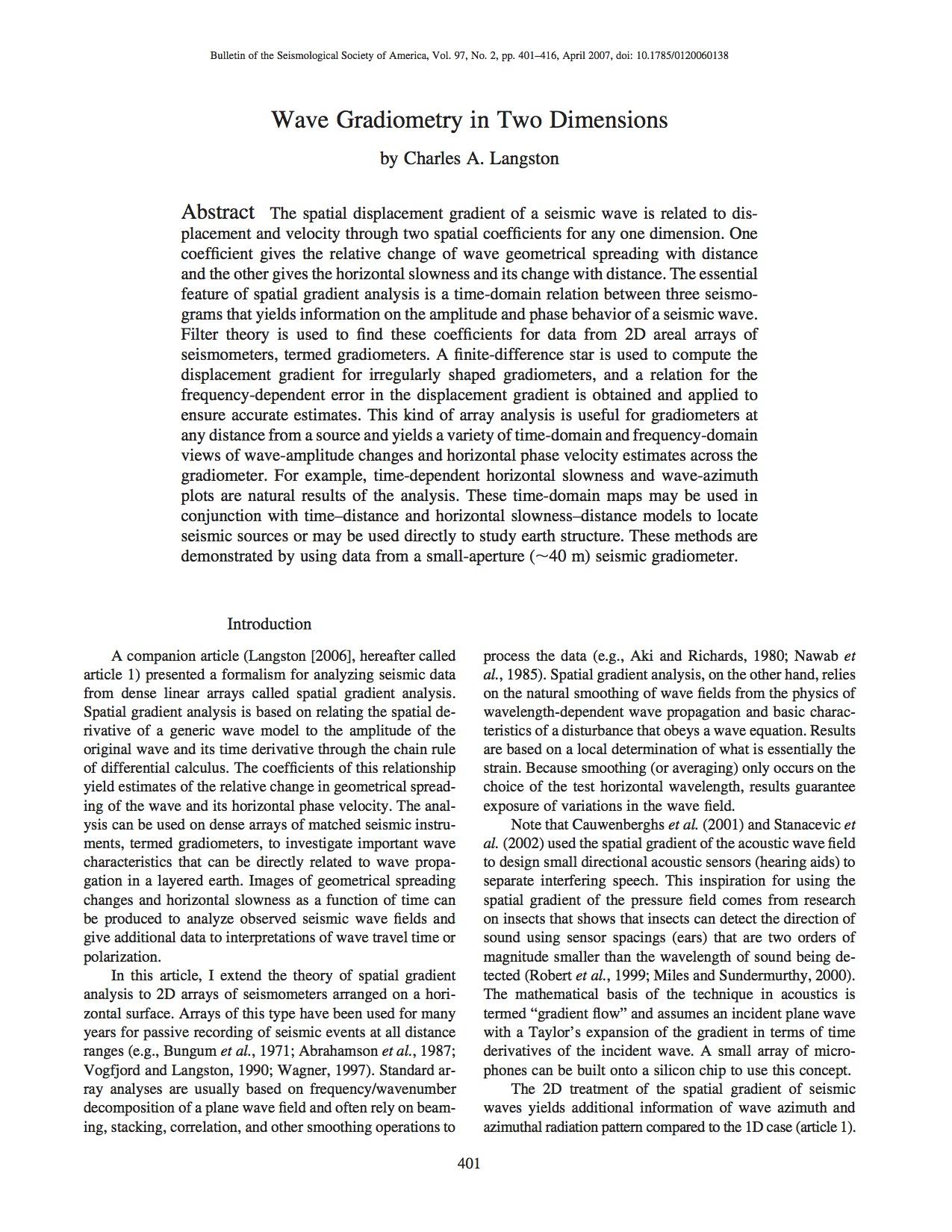 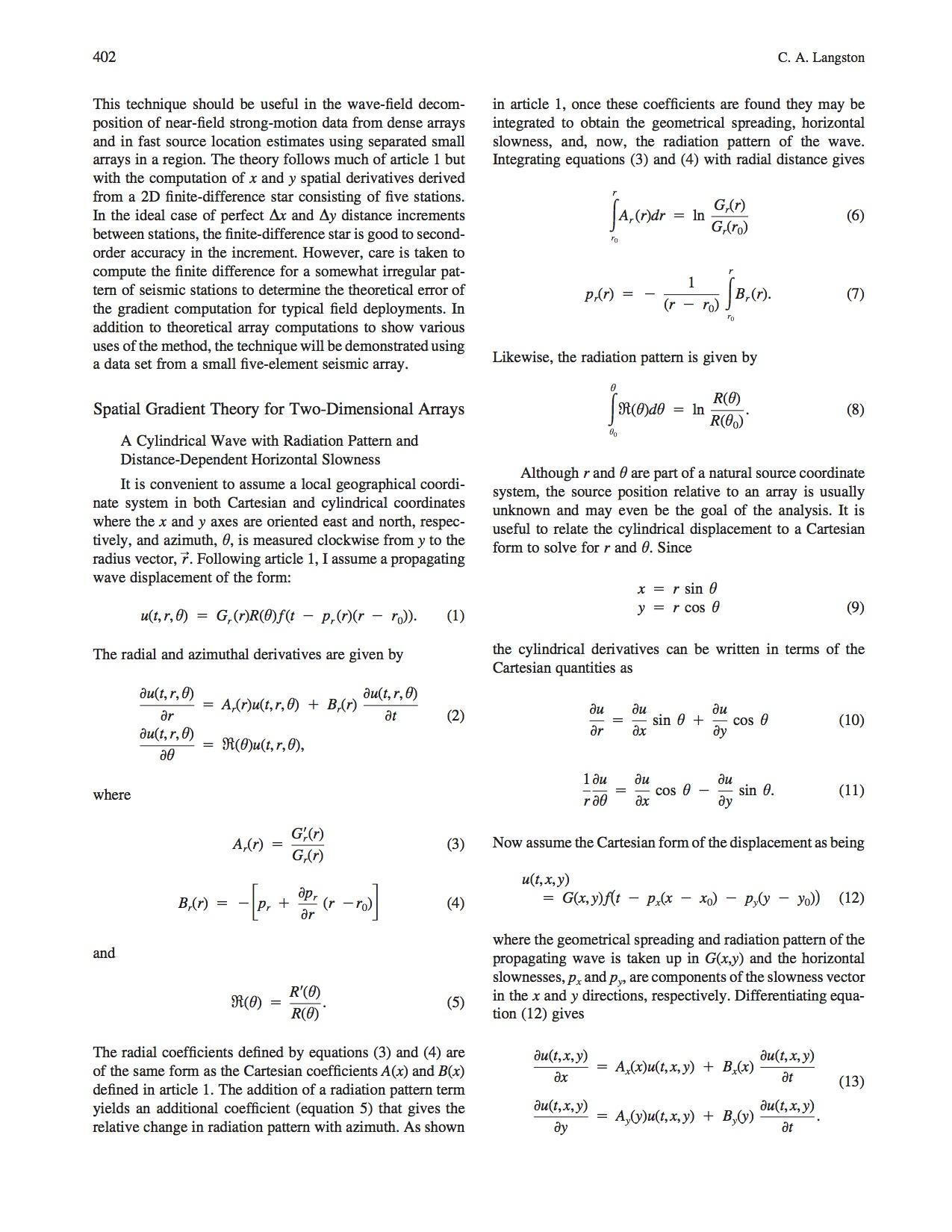 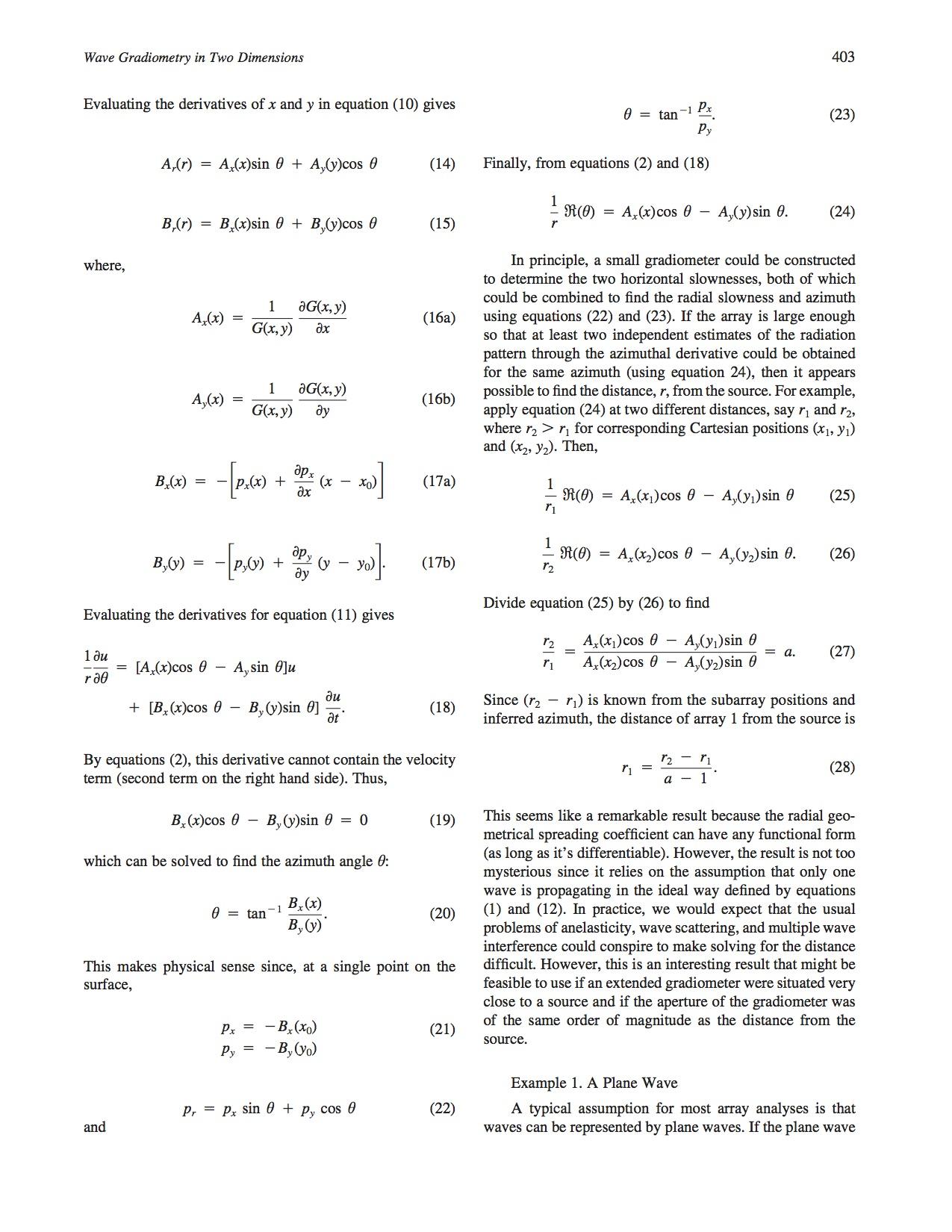 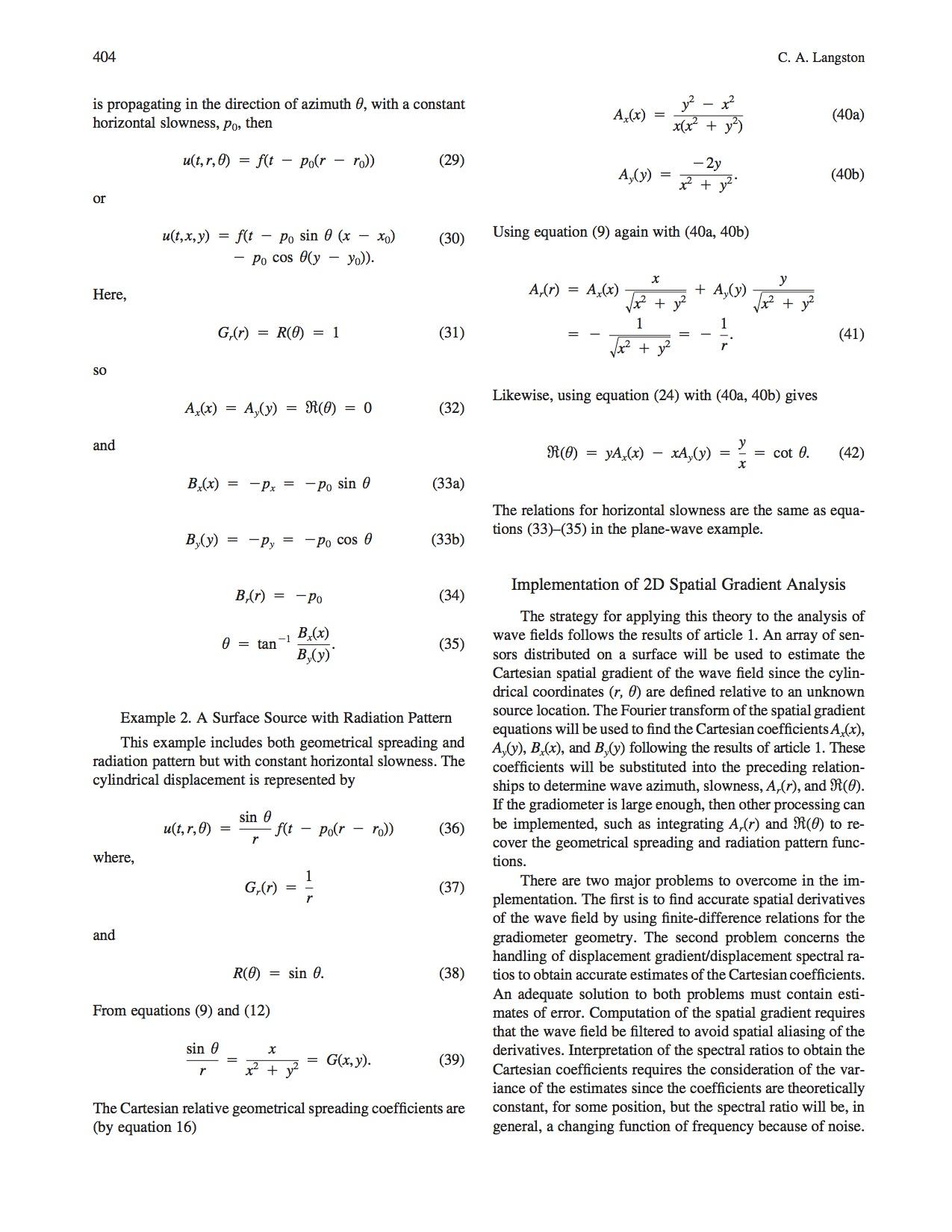 What is Gradiometry?
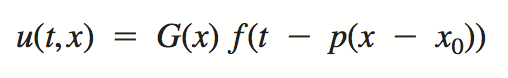 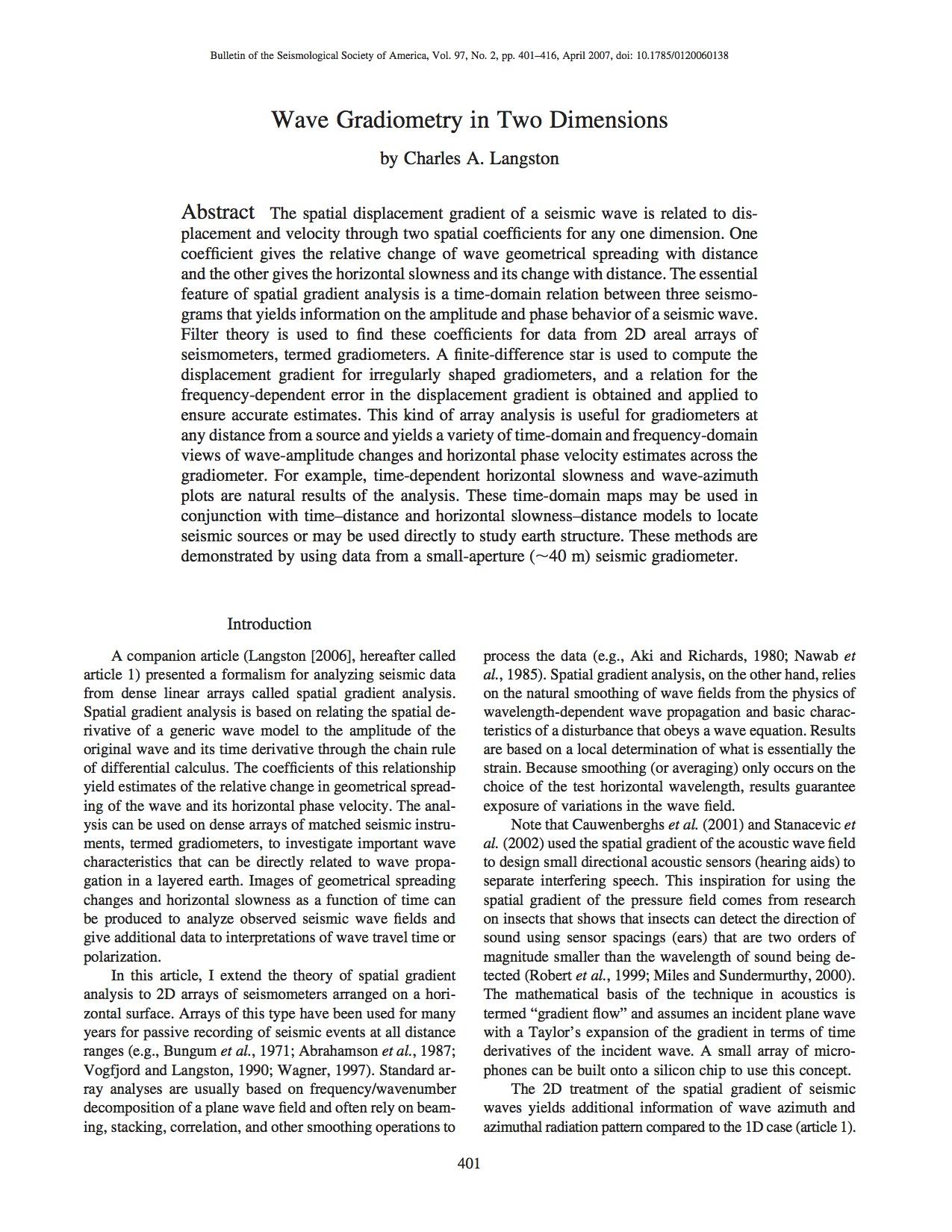 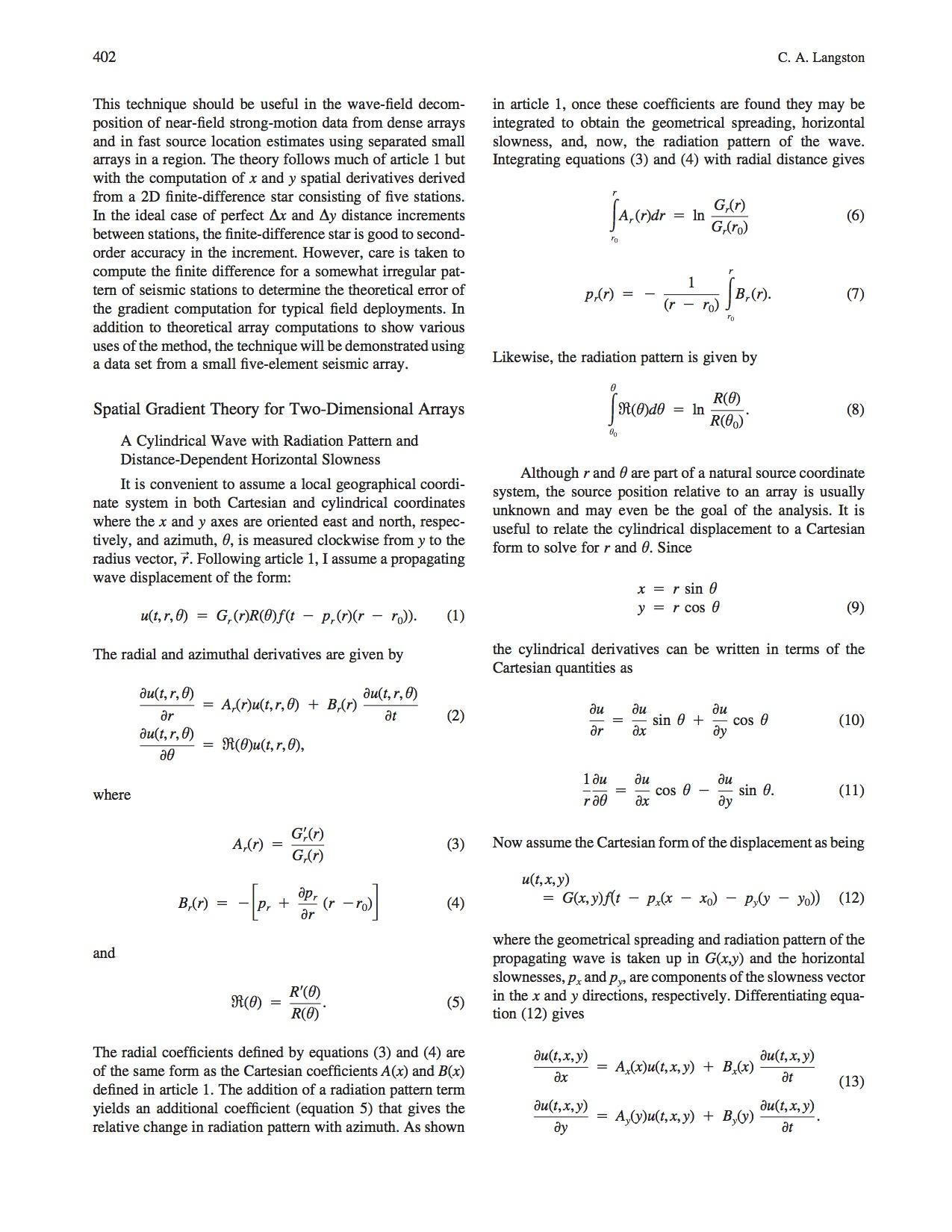 geometrical spreading
horizontal slowness
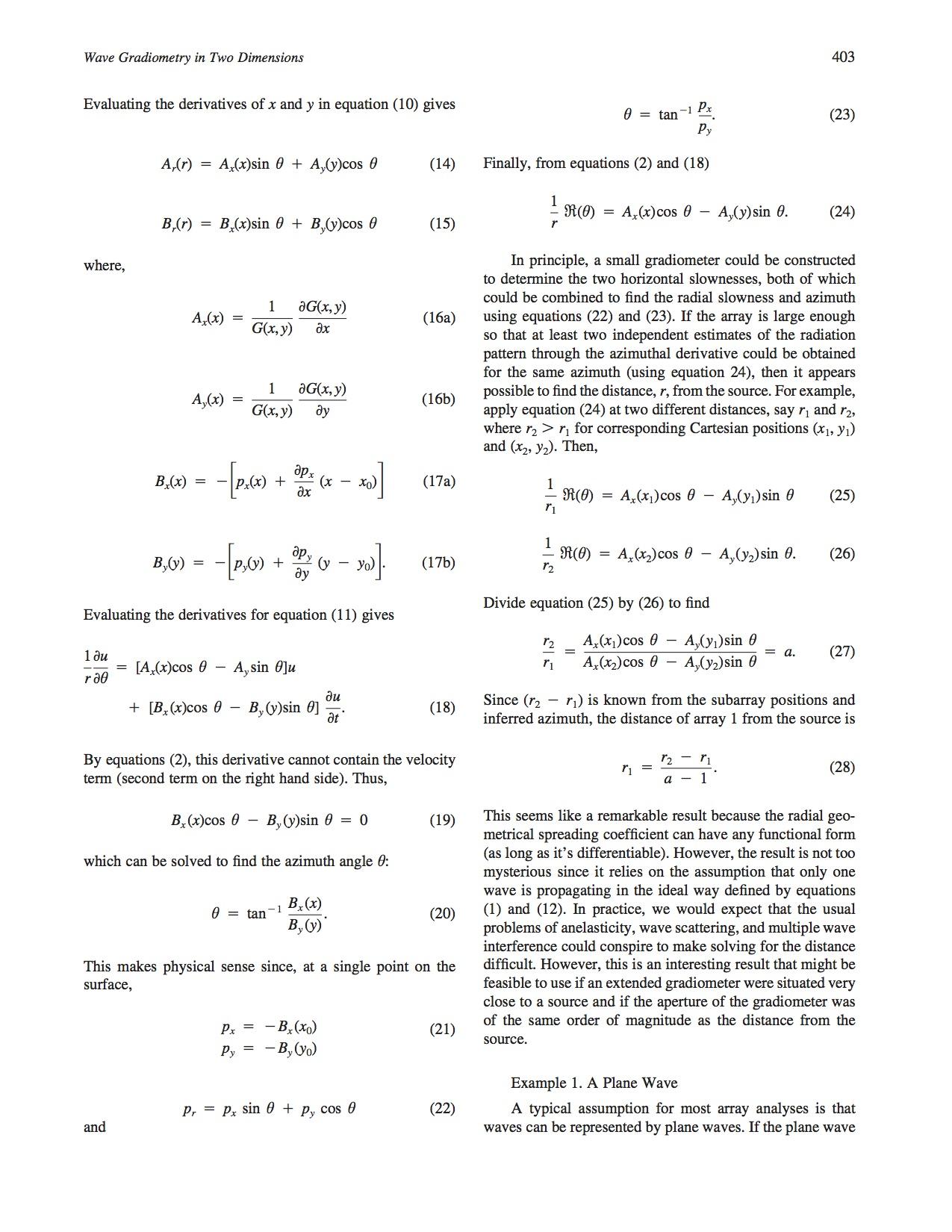 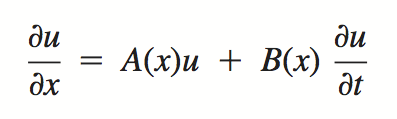 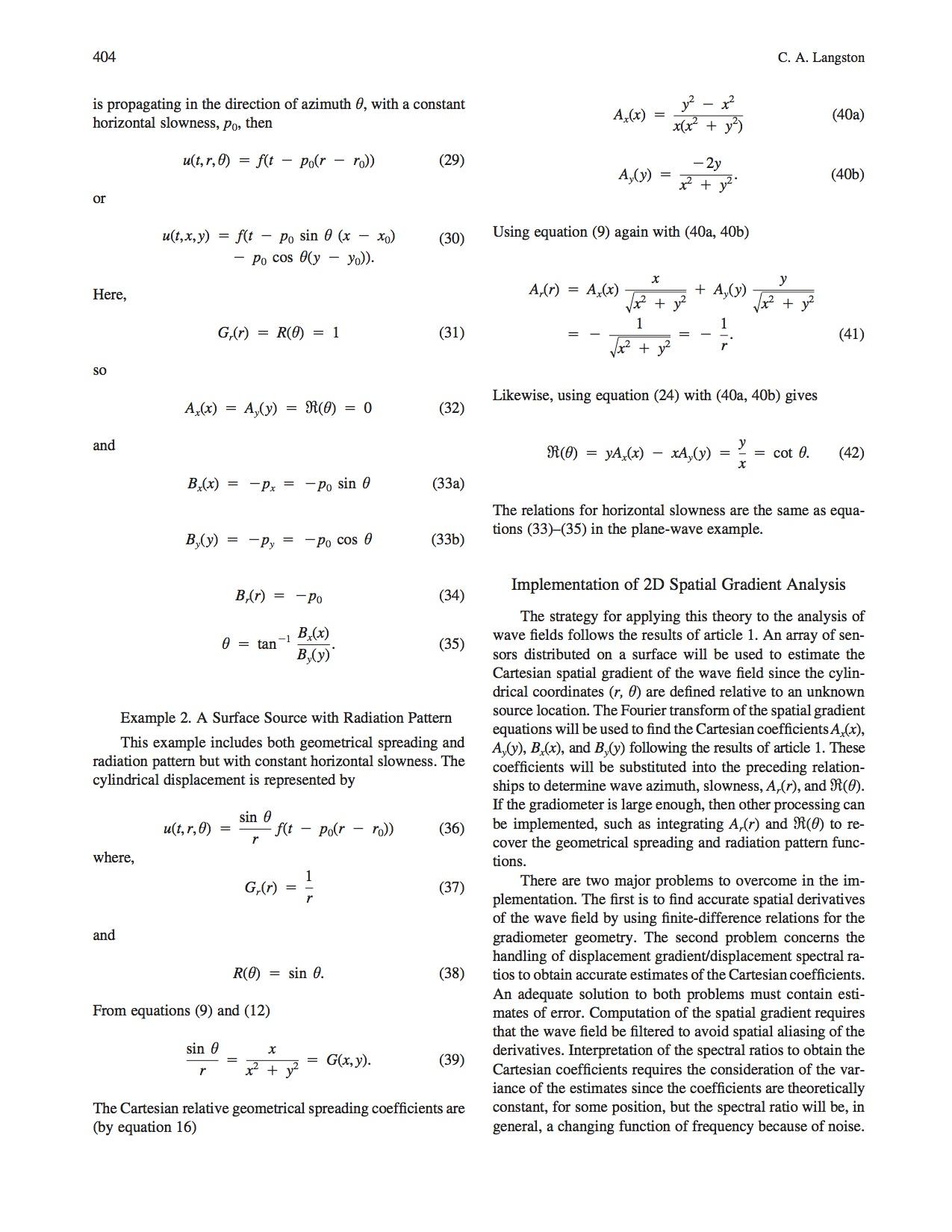 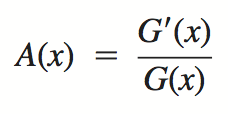 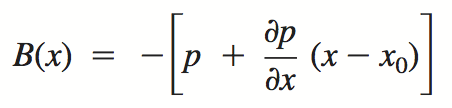 What is Gradiometry?
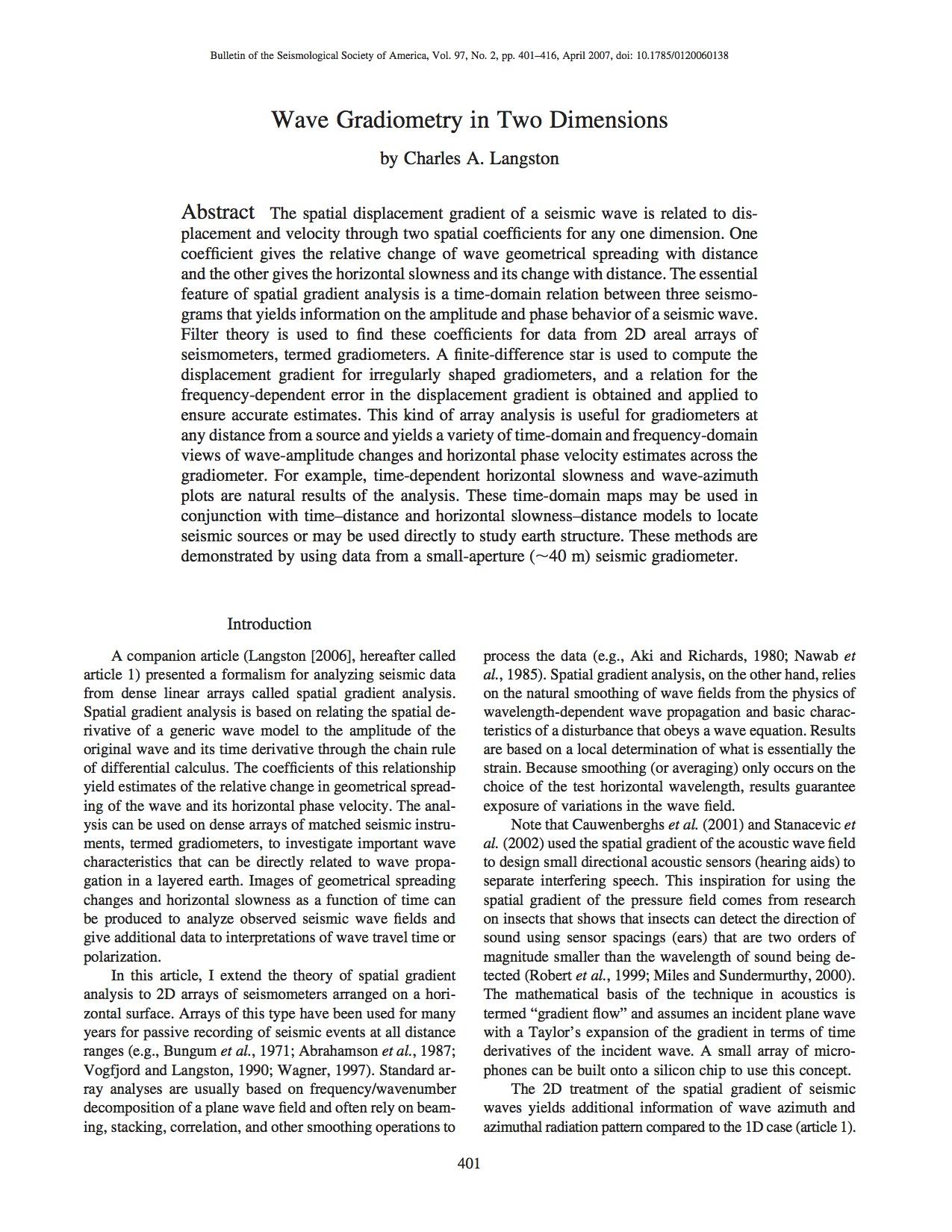 gradient of displacement
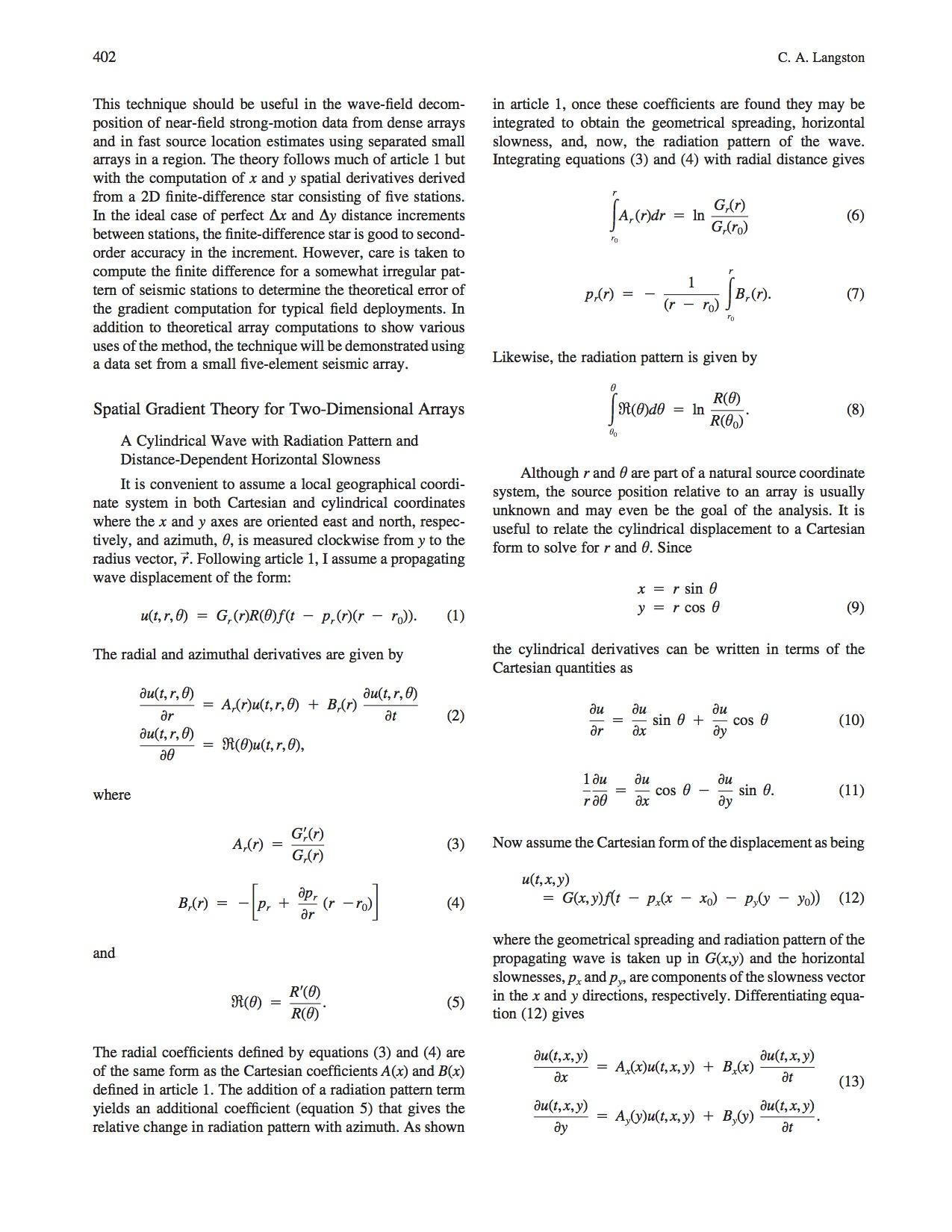 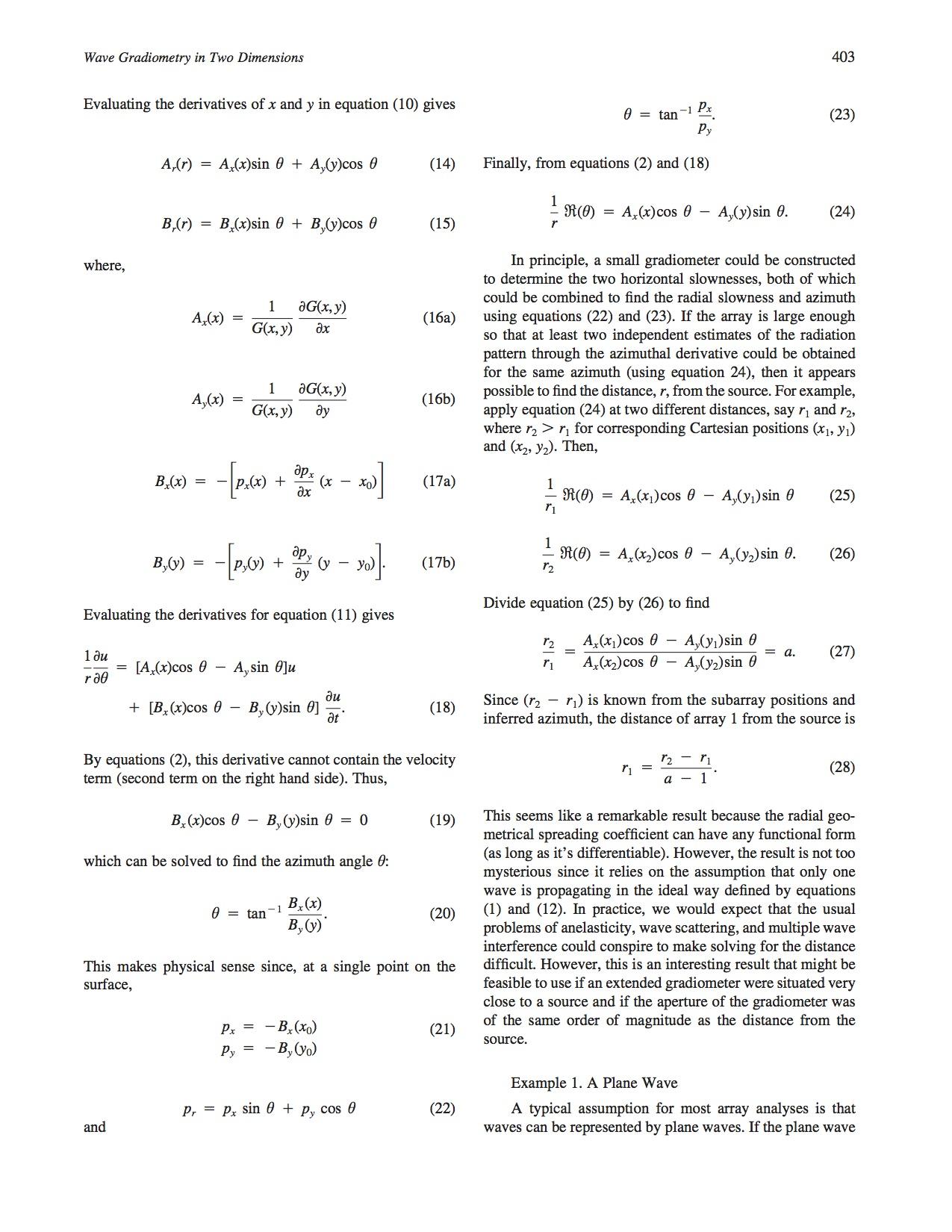 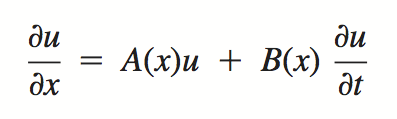 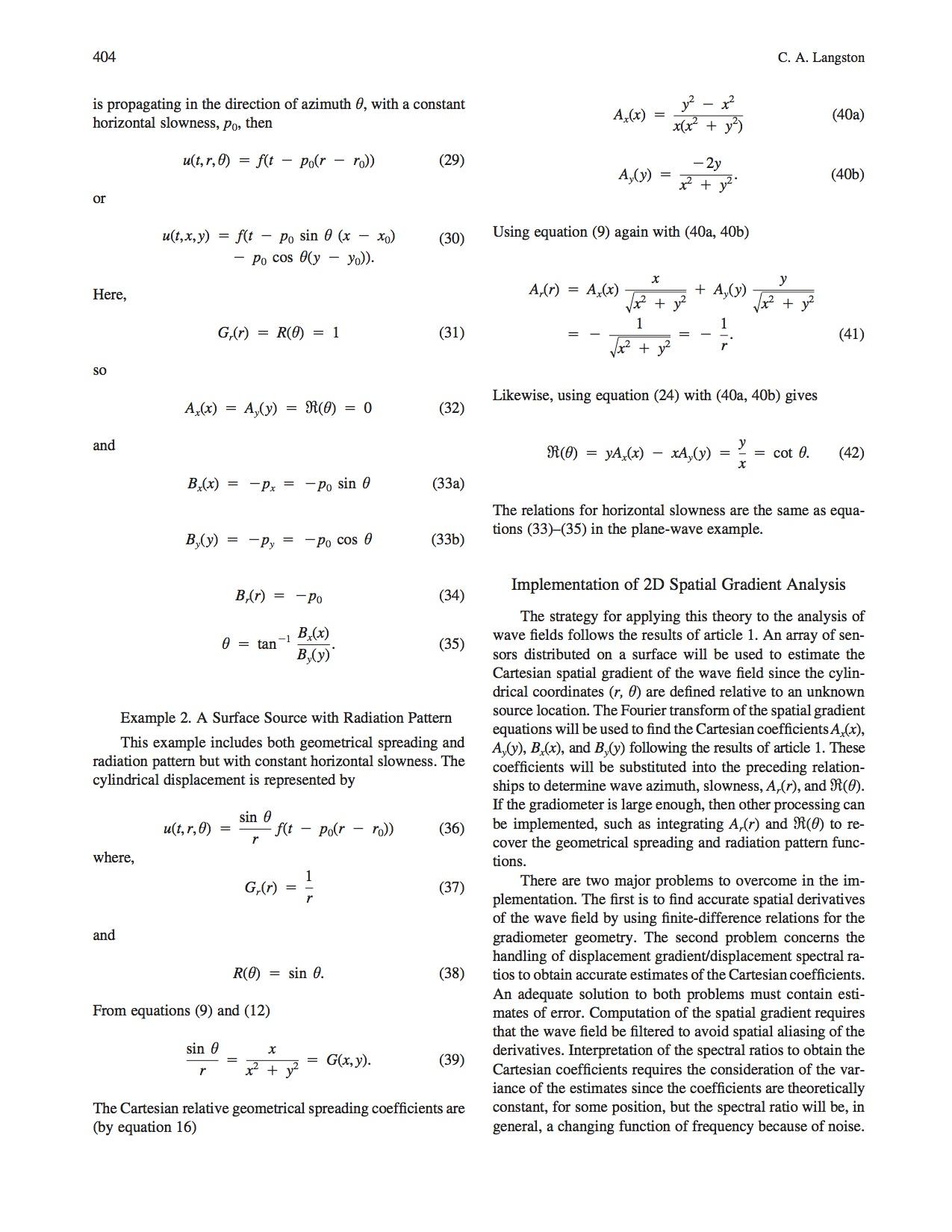 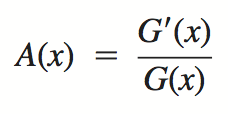 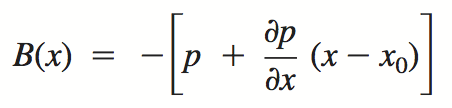 What is Gradiometry?
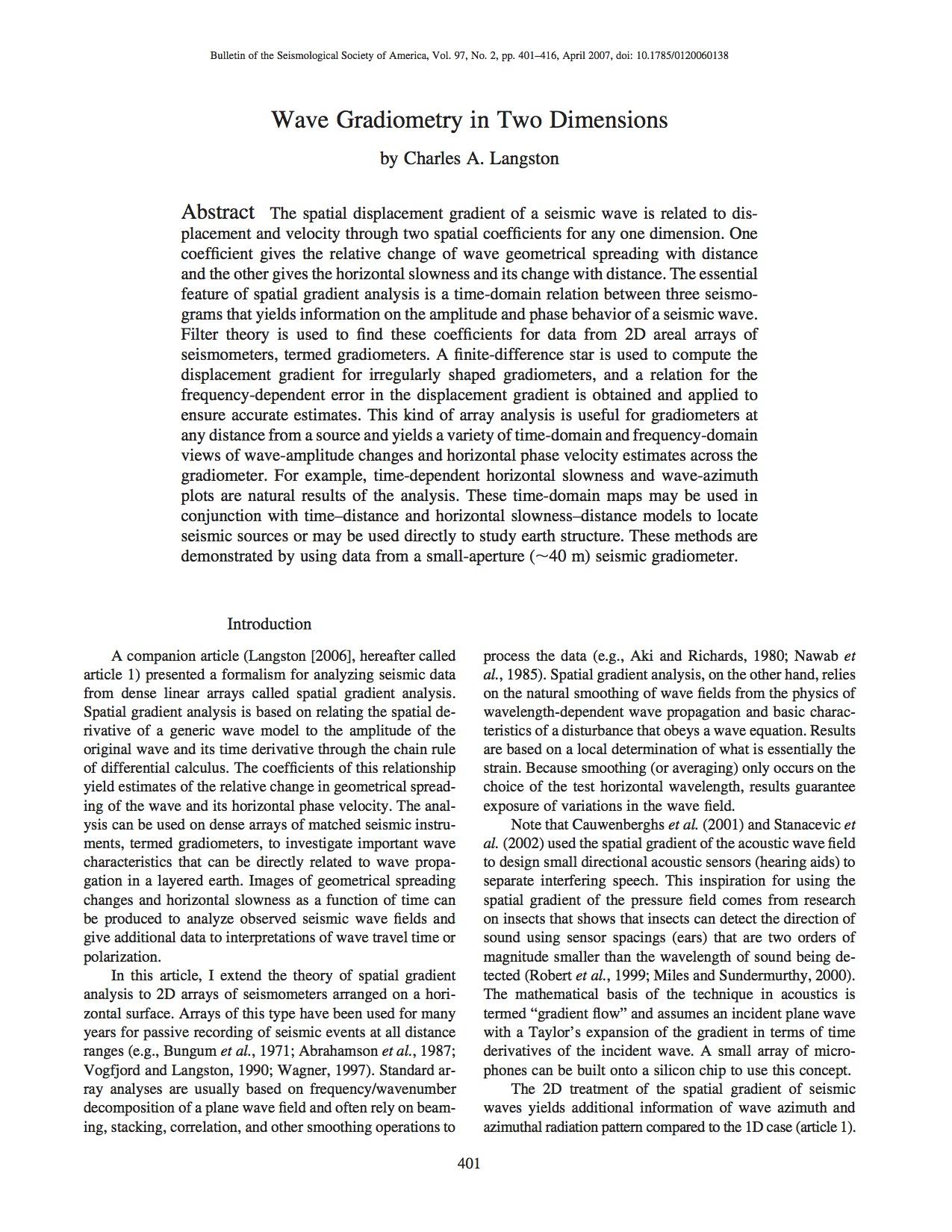 numerically calculate
numerically calculate
measure
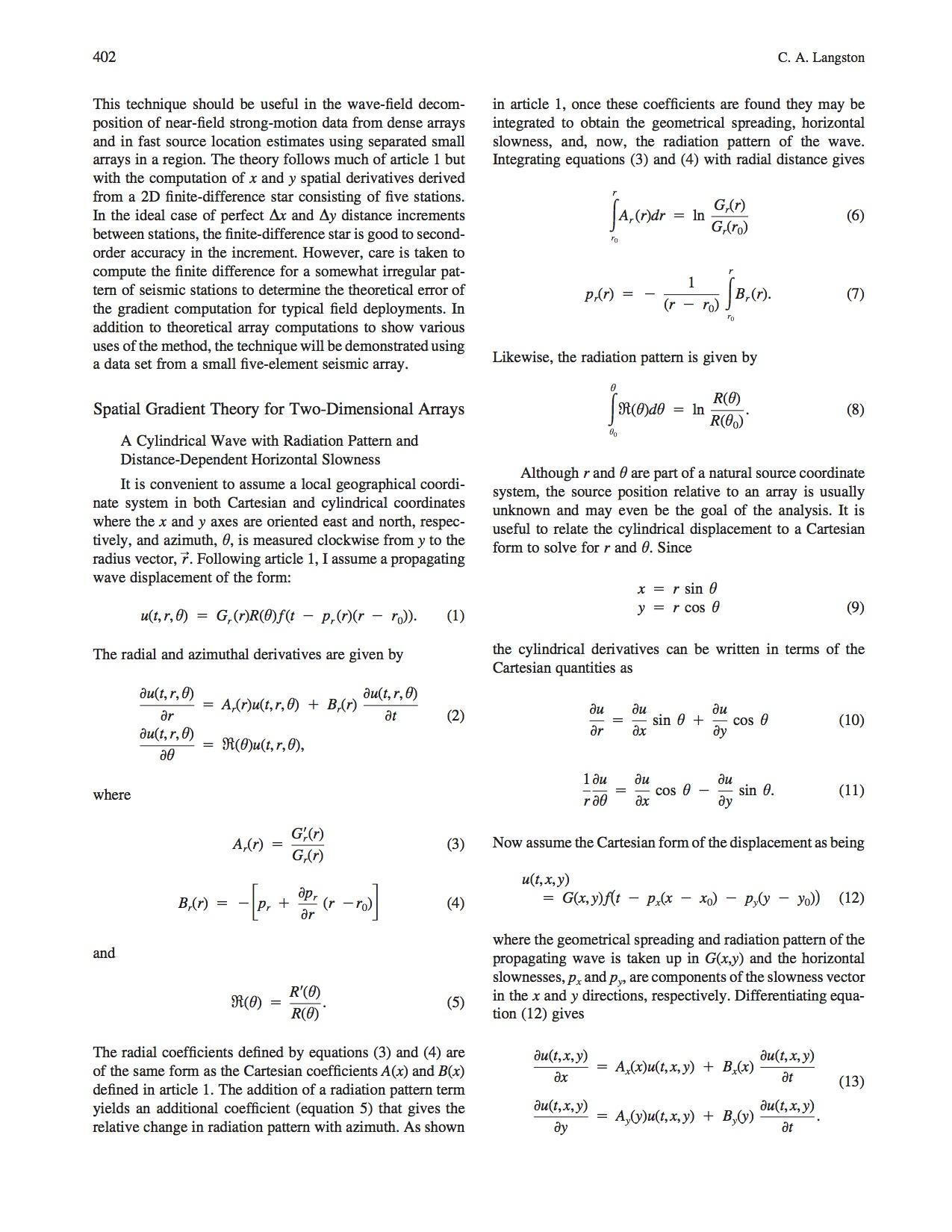 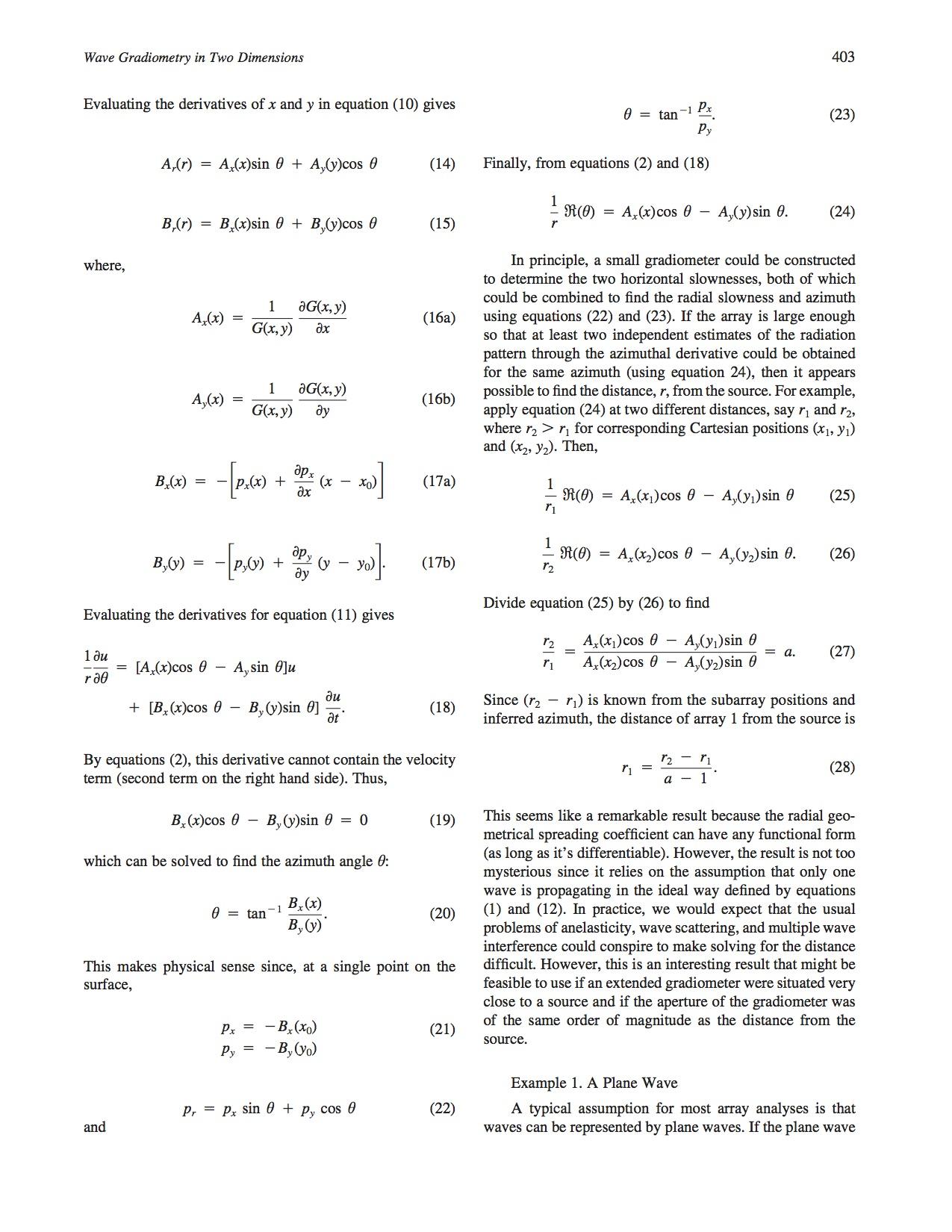 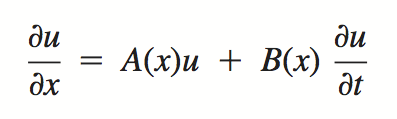 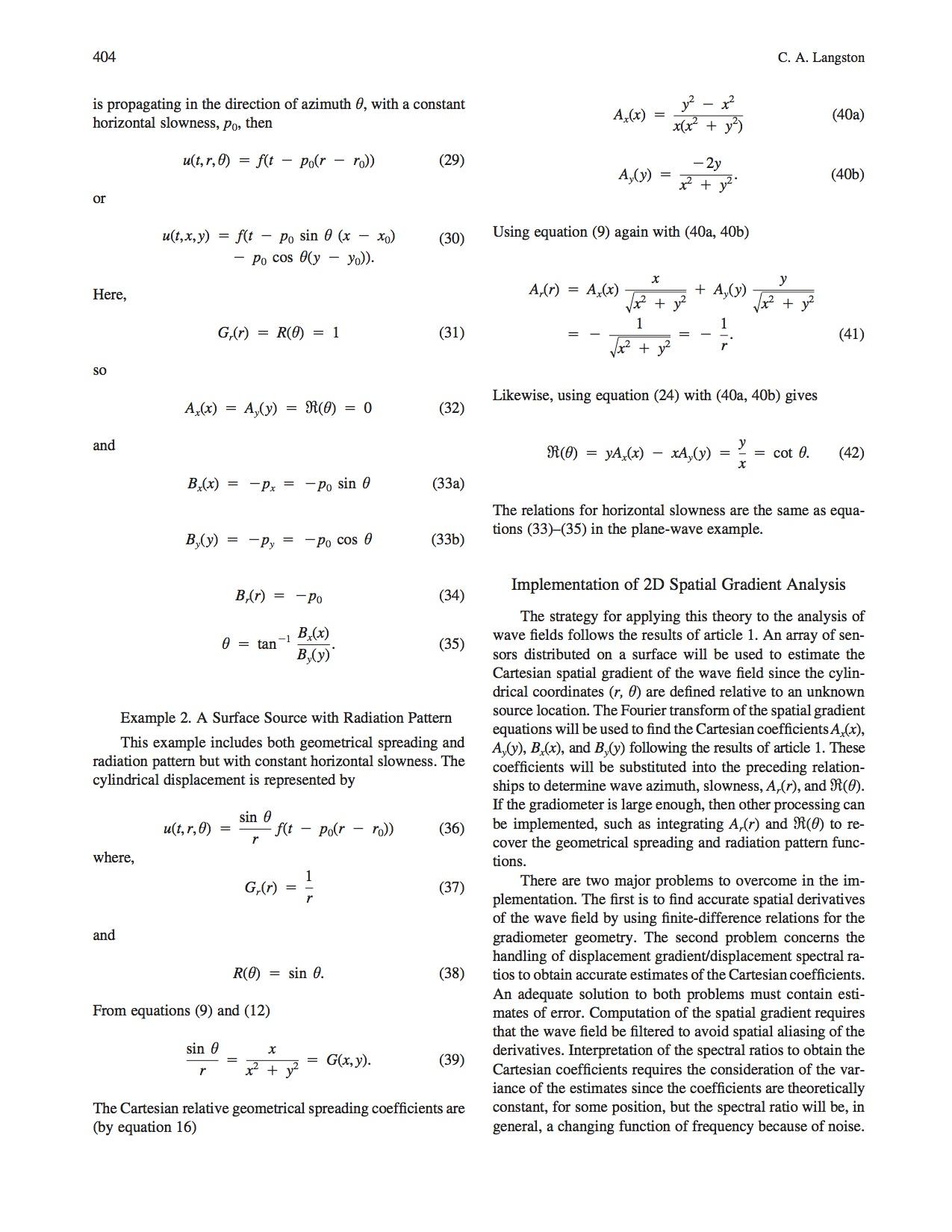 invert
Gradiometry (Vertical) - Golay Array
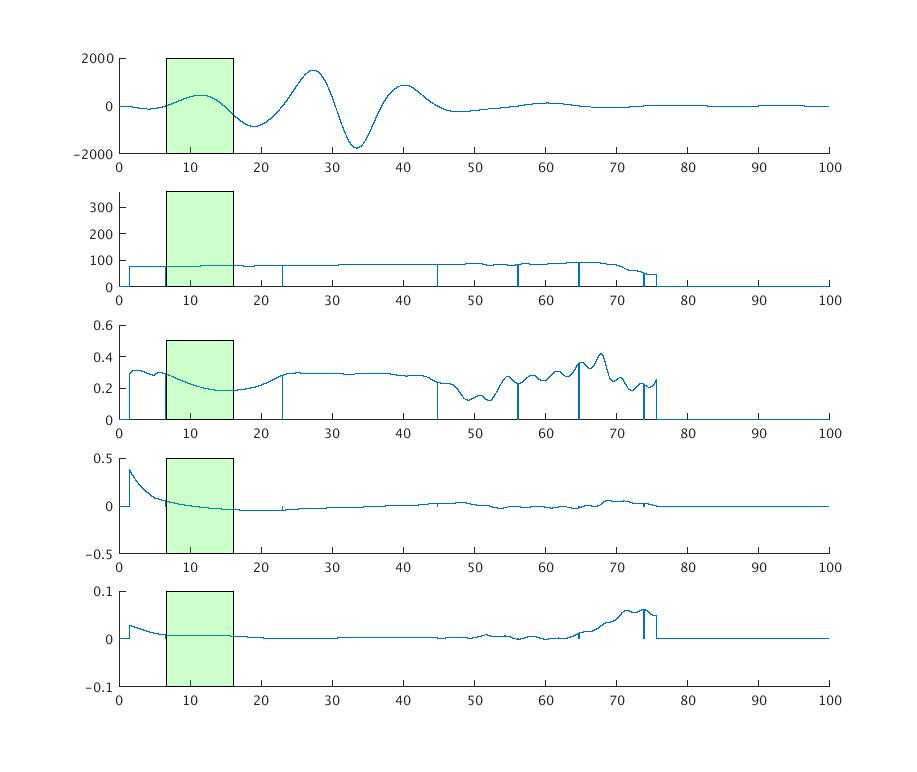 Filtered 0.05-0.1 Hz
u(t)
Azimuth
Mean = 78.4019
Mean = 0.21868
Slowness
Geo. Spr.
Rad. Patt.
Gradiometry (Transverse) - Golay Array
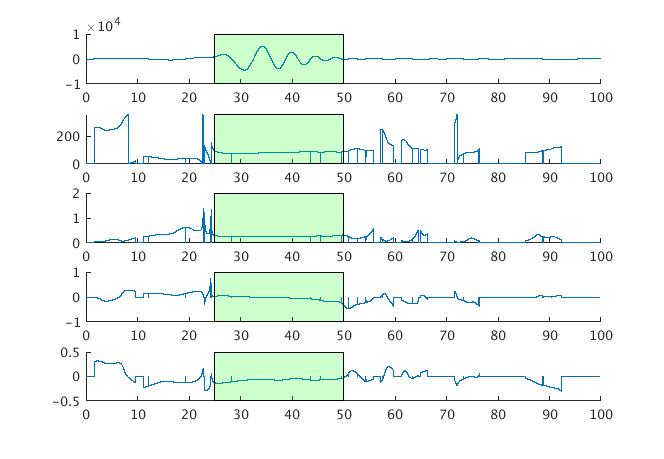 Filtered 0.05-0.2 Hz
u(t)
Mean = 82.14
Azimuth
Mean = 0.2685
Slowness
Geo. Spr.
Rad. Patt.
Gradiometry (Vertical) - Gradiometer
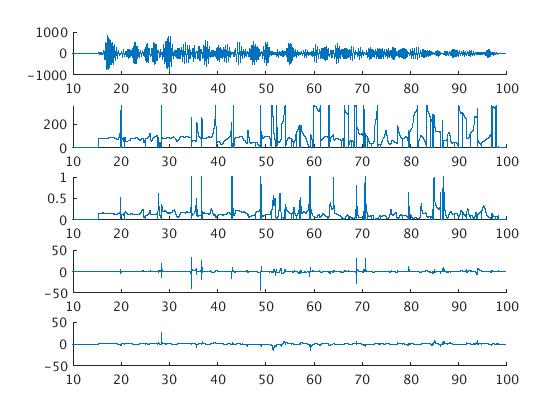 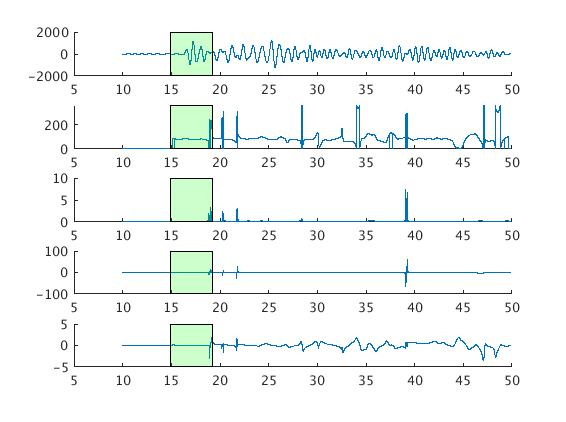 Filtered 2-3 Hz
u(t)
Mean = 86.945
Azimuth
Mean = 0.165
Slowness
Geo. Spr.
Rad. Patt.
Gradiometry (Transverse) - Gradiometer
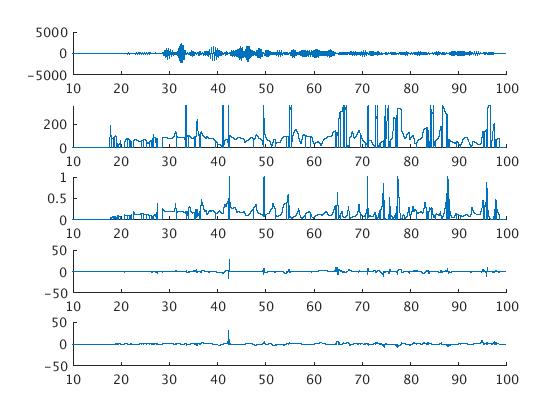 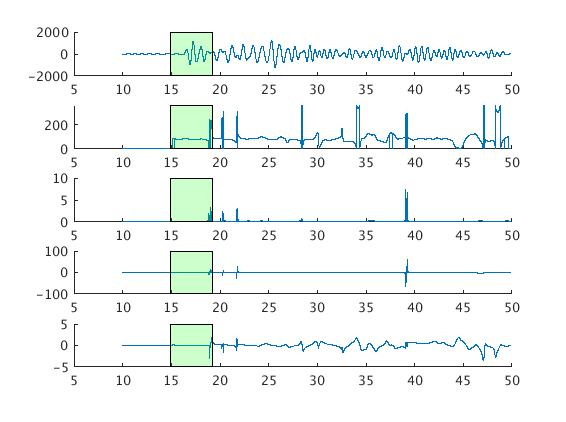 Filtered 2-3 Hz
u(t)
Mean = 75.2917
Azimuth
Mean = 0.16313
Slowness
Geo. Spr.
Rad. Patt.
Conclusions
Aperture is an important control over the resolution
Golay array is efficient for beamforming 
Station spacing heavily influences aliasing 

Gradiometry is more influenced by station spacing
Thank you / merci beaucoup
Chuck, IRIS, et al.!!!
Fin